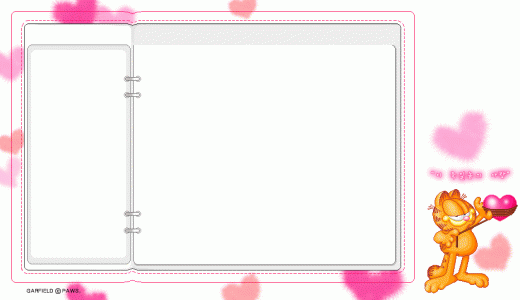 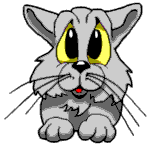 «Мой четвероногий друг»
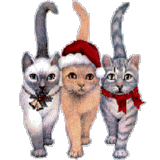 Этот зверь живёт лишь дома.
С этим зверем все знакомы.
У него усы, как спицы.
Он мурлыча песнь поёт,
Только мышь его боится…
Угадали? Это …
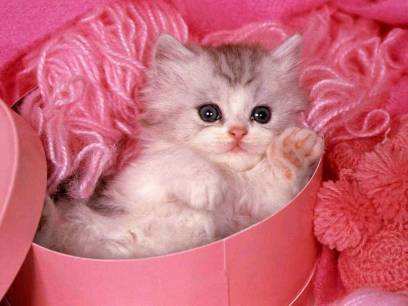 кот
Пословицы
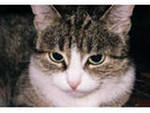 Кошка умывается – гостей жди.

Кошку против шерсти не гладят.
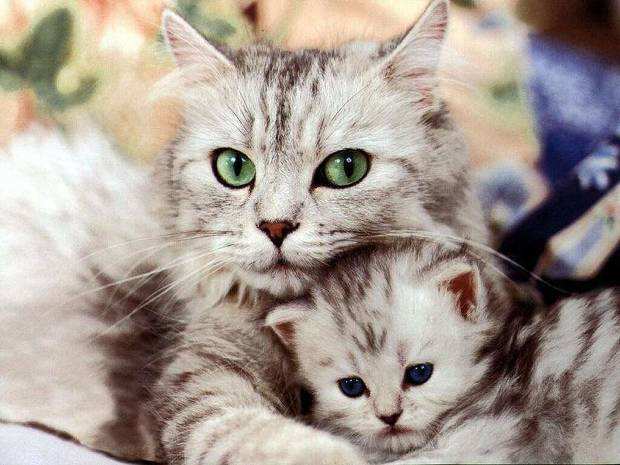 Котёнок возится с клубком:
То подползет к нему тайком,
То на клубок начнет кидаться,
Толкнет его, отпрыгнет вбок...
Hикак не может догадаться,
Что здесь не мышка, а клубок.
                                 
                                    Агния Барто